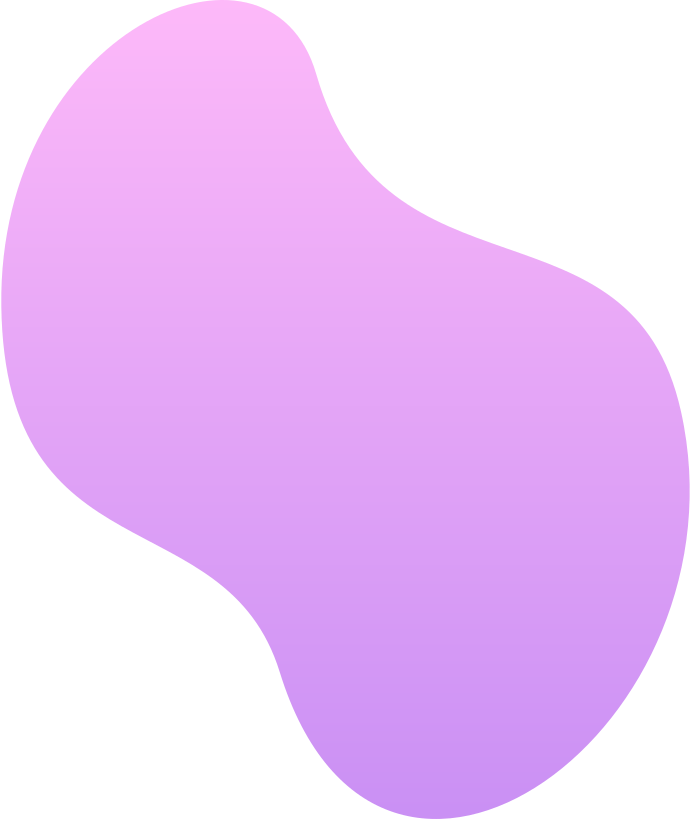 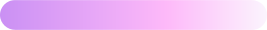 методист.сайт
Видимое движение планет и солнца
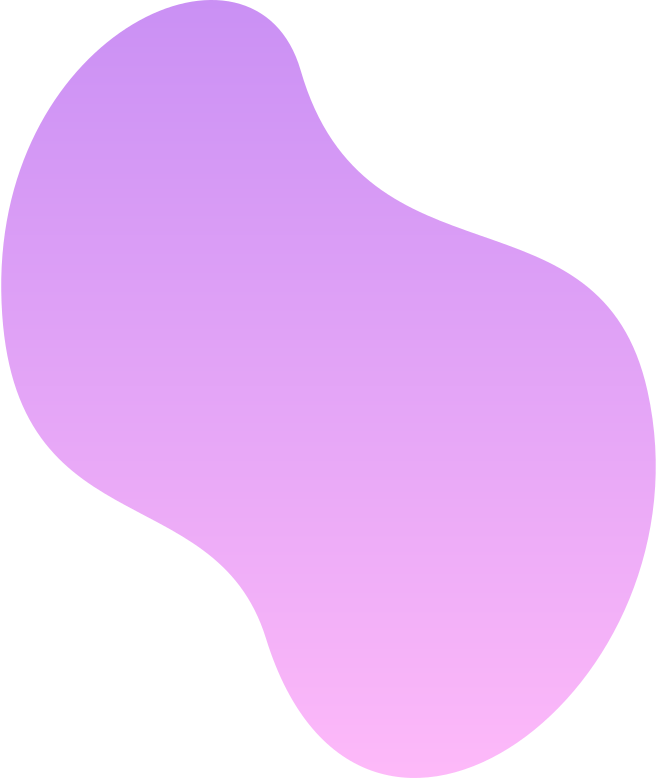 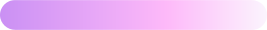 АСТРОНОМИЯ
.
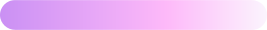